AP CALC – DO NOW
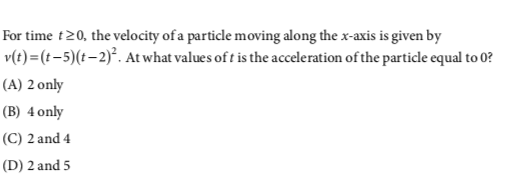 Number Talk
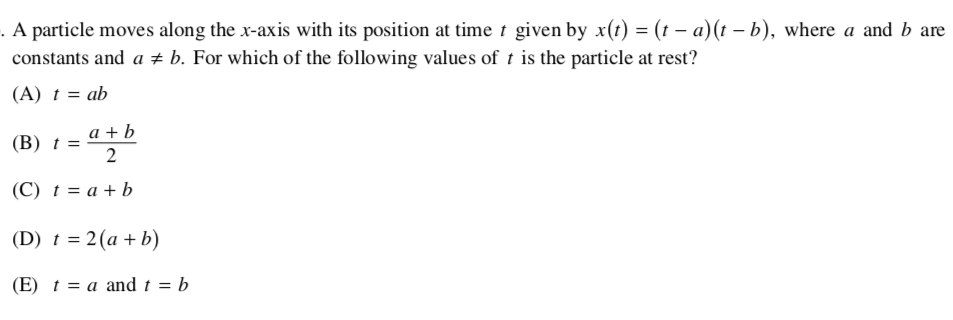 FRQ Sequencing
Unpack 		  				Whole group		(3min)
Individual (Vol 0)		Individual			(1min)
Clarifying Questions	Whole group		(1min)

Pair Work (Vol 2)		Pairs					(7min)
Share						Groups of 4		(2min)

Presentations				Whole group		(5min)
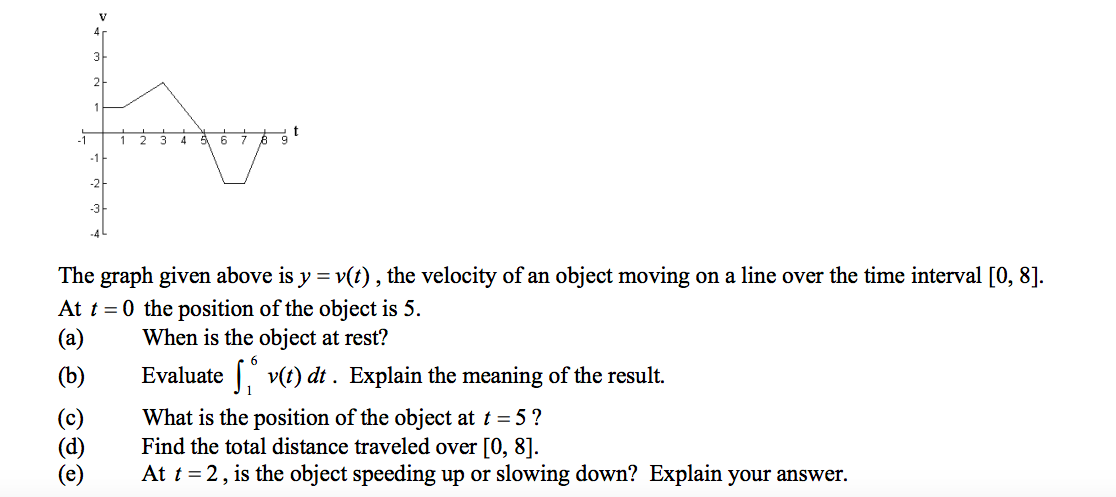 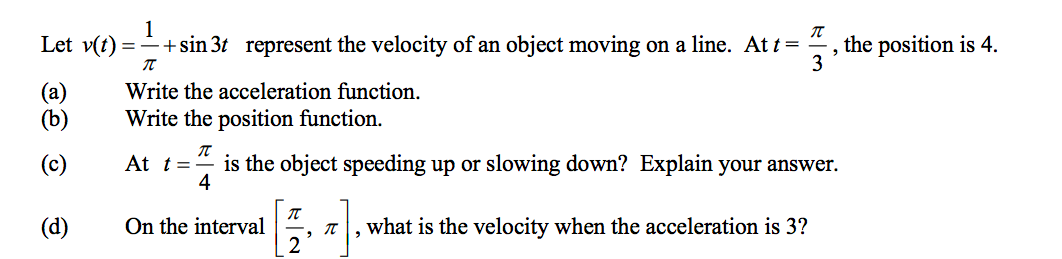 Independent Practice
Weebly  Week 7

Title the practice “Connecting f, f’ and f’’”

Copy the question and graph, if applicable

Show work and check your answers!
Quick Check
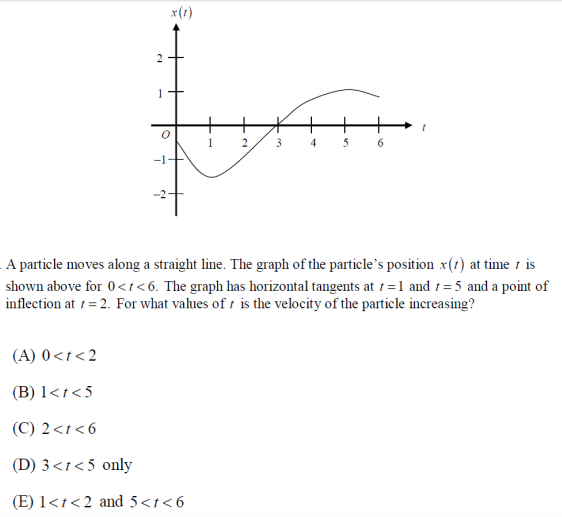 Exit Slip
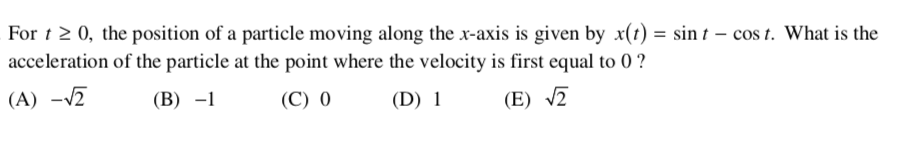